Тема урока: « Нравственные уроки по повести В.Г. Короленко «В дурном обществе»»Автор: Петунина Т.М., учитель русского языка и  литературы
Владимир Галактионович Короленко
Эпиграф:…лучше иметь в груди кусочек человеческого сердца вместо холодного камня. (В.Г. Короленко)
Словарь
В 6 главе на сцене появляется пан Тыбурции
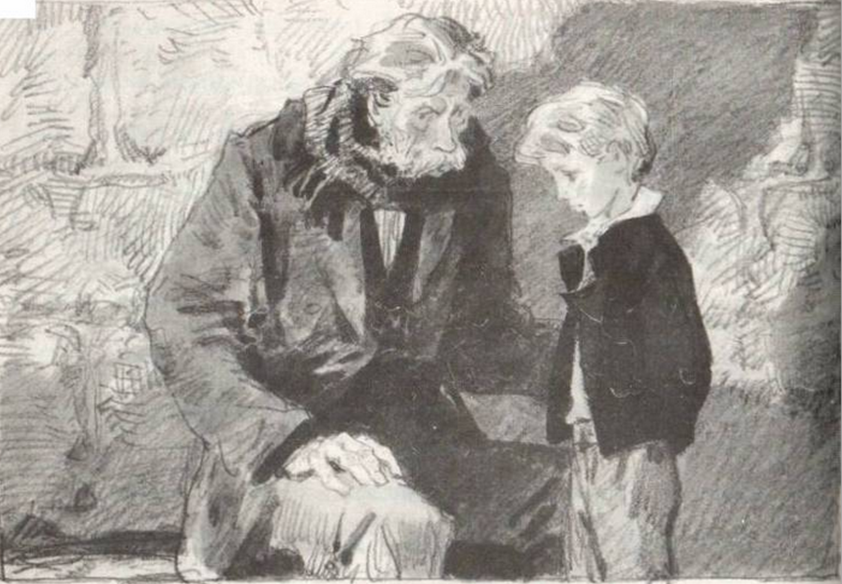 Какие отношения сложились у Васи с Тыбурцием?
Как меняется Вася под влиянием встречи с новыми друзьями?
-научился проявлять терпение;
- понял, что люди не всегда совершают плохие поступки потому, что хотят этого;
- в характере мальчика появилось умение смягчать чужую боль
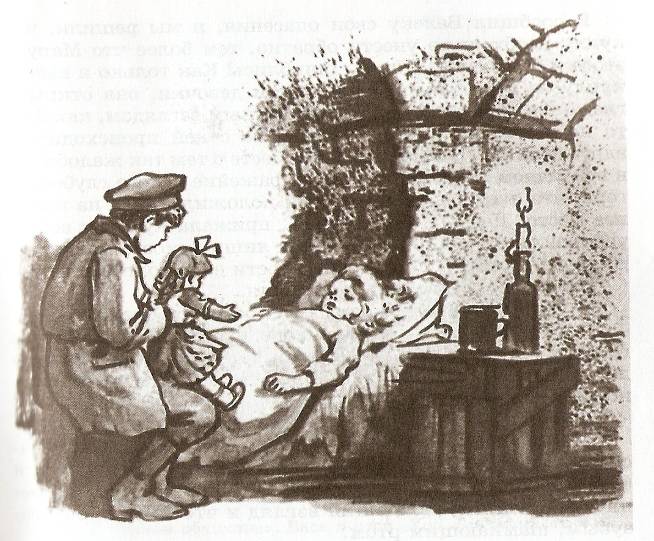 Глава «Кукла» – кульминация повести
Кульминация
– момент наивысшего напряжения в художественном произведении.

Каким предстает перед нами Вася в эпизоде с куклой?
1.  Какие слова говорят о психологическом состоянии отца и сына?

2. Как вы понимаете слова Тыбурция: « Может быть это и хорошо, что твоя дорога пролегла через нашу?»

  3. Как вы думаете, что сказал Тыбурций судье?
Анализ эпизода «Разговор отца с сыном»
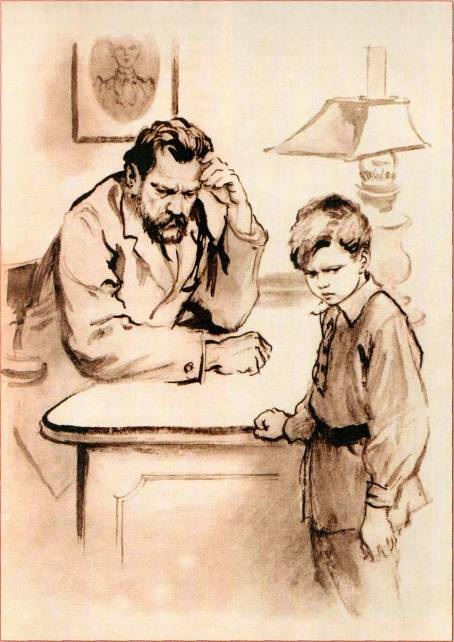 Сопоставьте фразы  скажите , как изменилось отношение отца к сыну?
«Он быстро подошел ко мне и положил мне на плечо тяжелую руку»

«Отпустите мальчика,- повторил Тыбурций,  его     широкая ладонь любовно погладила мою опущенную голову »

« Я опять почувствовал на своей голове чью-то руку вздрогнул. То была рука отца, нежно гладившая мои волосы»

«Теперь передо мной стоял другой человек, но в этом именно человеке я нашел что-то родное, чего тщетно искал в нем прежде»
1. Чем Валек и Маруся не похожи на обычных детей, каких знал Вася до знакомства с ними?2. Что сделало их такими?
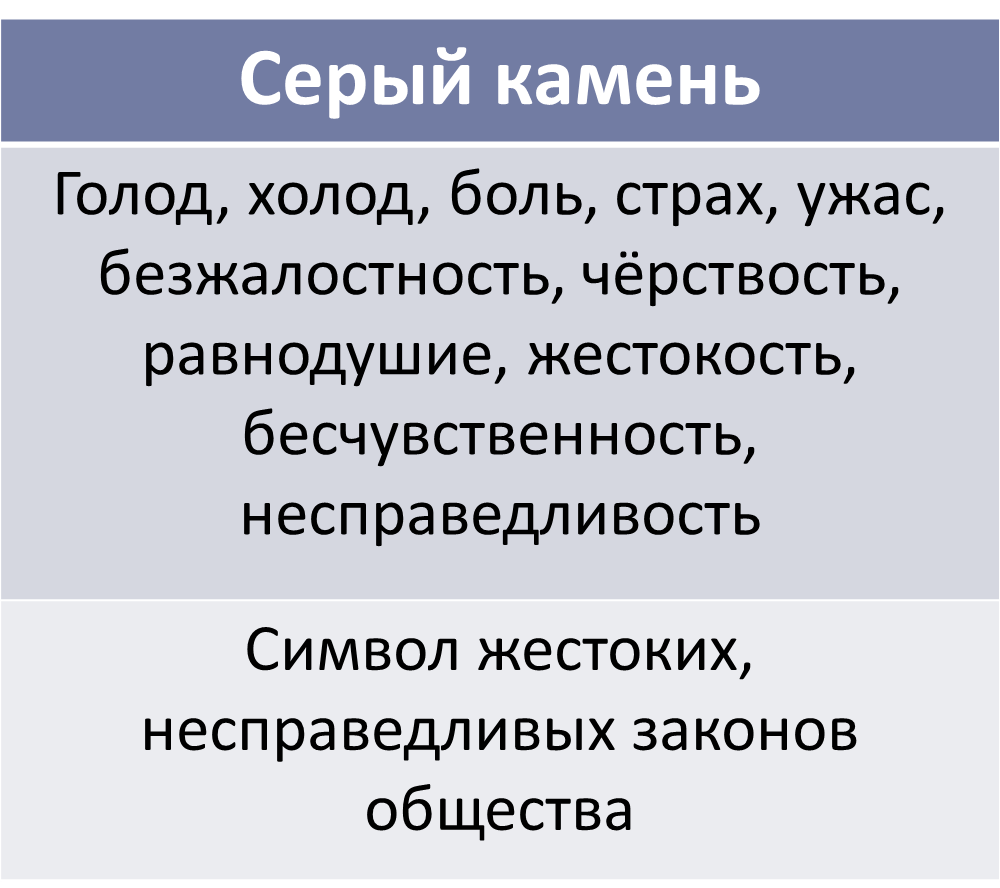 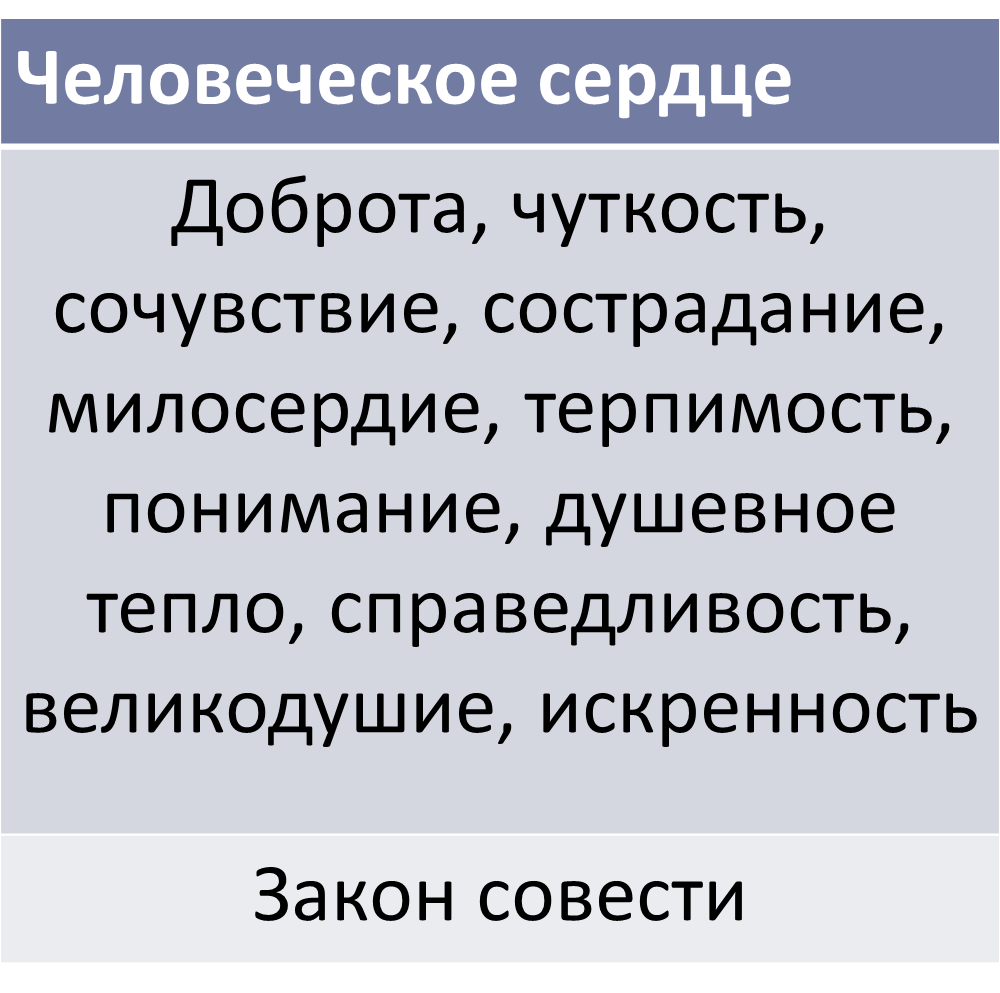 Разгадайте кроссворд, и вы прочтёте по вертикали зашифрованное в нём ключевое слово, которое ярко характеризует отношение Васи к отверженным детям.
1.Чувство, которое испытывает Вася, глядя на Марусю.
2. Должность отца Васи.
3. Самое красивое здание в Княж-городке.
4. Что скрасило последние дни умирающей Маруси.
5. Место, где состоялось знакомство Васи с Валеком и Марусей.
6. Чувство, которое испытывает Вася в родном доме.
7. Место, где жили Валек и Маруся.
8. Дерево, которое росло перед входом в подземелье.
Гуманизм- гуманность, человечность, человеколюбие
… лучше иметь в груди кусочек человеческого сердца вместо холодного камня. (В.Г. Короленко)
Вася живет по законам своего сердца. Он откликается на сердечное внимание тех, кого называют «дурным обществом». Социальное положение этих людей не закрывают от него их душевных качеств: искренности, доброты, стремления к справедливости.
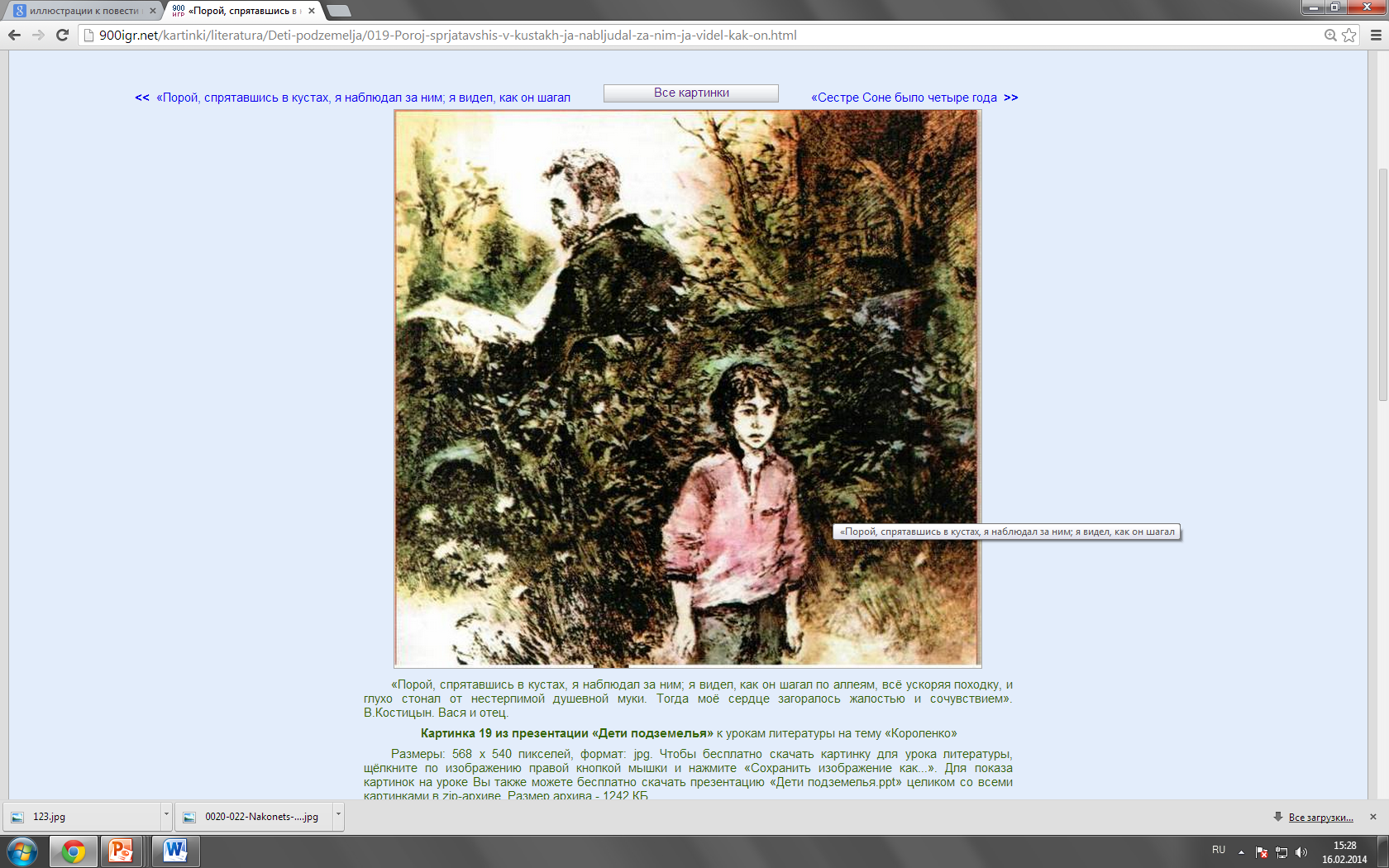 Урок милосердия и любви к людям
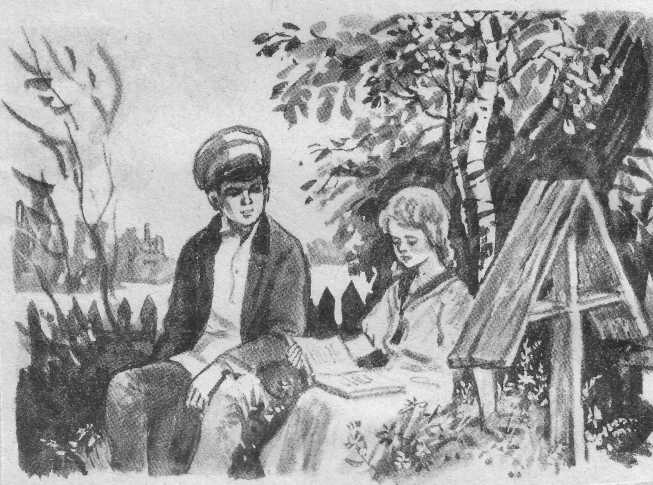 Вася и Соня приходили на могилку Маруси потому что для них образ Маруси стал символом любви и человеческого страдания.
«Милосердие состоит не столько в вещественной пользе, сколько в духовной поддержке. Духовная же поддержка состоит прежде всего в неосуждении ближнего и уважении к его человеческому достоинству»
Л. Н. Толстой.
Самое главное, что я понял  сегодня на уроке- это……..
Спасибо за внимание!!!